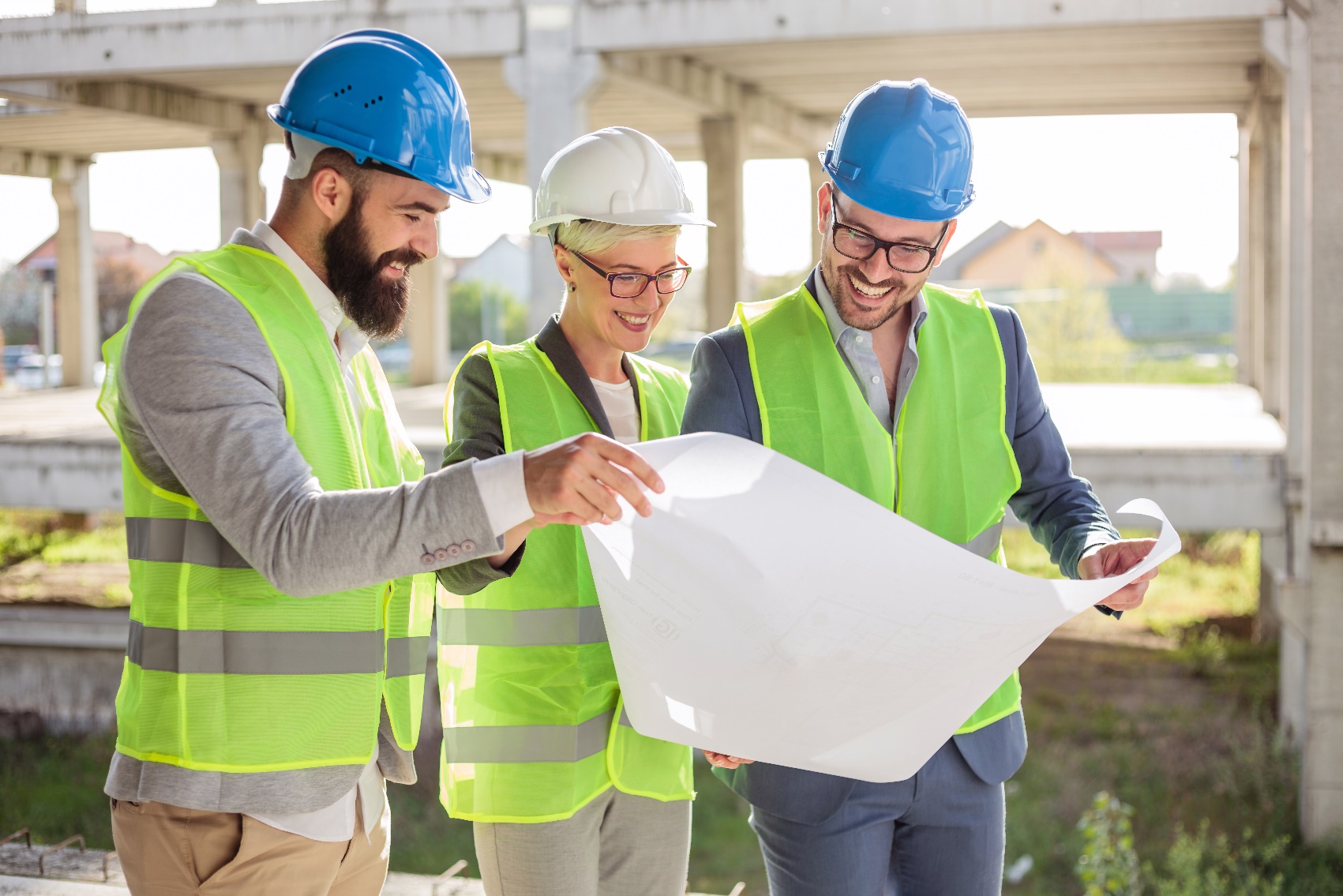 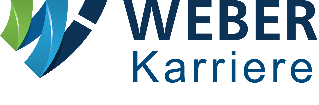 Sie planen – WIr fördern
Gemeinsam die Umwelt gestalten
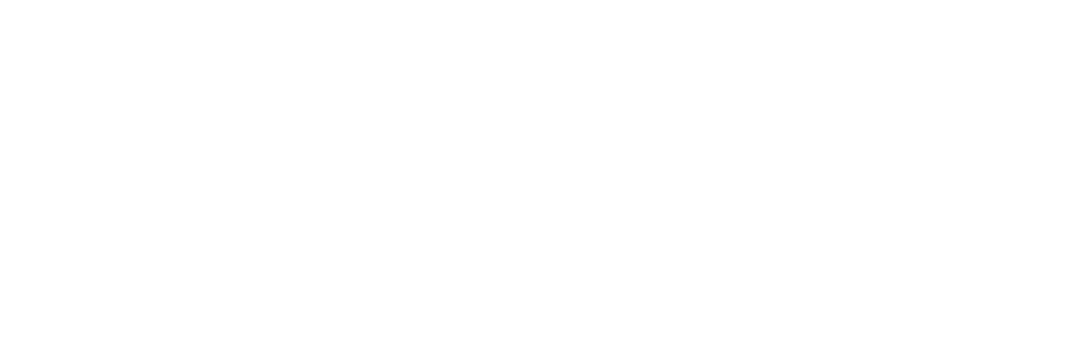 Sie planen nicht nur beruflich, sondern auch Ihren persönlichen Lebensweg? WIr unterstützen Sie dabei mit den auf Sie zugeschnittenen Entwicklungsmöglichkeiten. WEBER-Ingenieure ist mit über 350 Mitarbeitenden an 18 Standorten eines der größten Ingenieurunternehmen in Deutschland. Seit über 60 Jahren inhabergeführt und unabhängig. Mit dem vereinten Ingenieur-Know-how unserer Mitarbeitenden arbeiten wir an spannenden Projekten in verschiedenen Gebieten. Dabei decken wir alle relevanten Beratungs- und Ingenieurleistungen aus einer Hand ab.

Zum nächstmöglichen Zeitpunkt suchen WIr für unsere Hauptniederlassung in Darmstadt einen
Bauingenieur (m/w/d) Entwässerungssysteme und Erschließungsgebiete
Ihre Aufgaben
Planung und eigenverantwortliche Abwicklung von Projekten über alle Leistungsphasen der HOAI sowie   
Bauüberwachung
Fachliche Scherpunkte liegen im Bereich Entwässerungssysteme und Erschließungsgebiete
Ihr Profil
Abgeschlossenes Studium im Bauingenieurwesen
Mehrjährige Berufserfahrung im genannten Aufgabengebiet ist wünschenswert
Fähigkeit zur Zusammenarbeit im Team
Eigenverantwortliche Arbeitsweise
Gute Deutschkenntnisse in Wort und Schrift
Führerschein Klasse B
WIr bieten
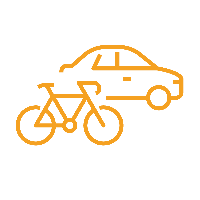 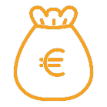 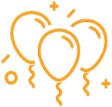 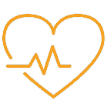 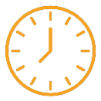 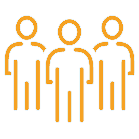 Gesundheit und 
Vorsorge
Einarbeitung 
und Entwicklung
Leistungsgerechte 
Vergütung
Mobilität
Flexible Arbeitszeitmodelle
Mitarbeiterevents
WIr freuen uns auf Ihre Bewerbung unter www.weber-karriere.de/Jobportal. Gerne beantwortet Frau Christiane Rustler weitere Fragen. Weitere Informationen zu Weber-Ingenieure GmbH finden Sie unter www.weber-ing.de . 64289 Darmstadt. Julius-Reiber-Str. 19 . Tel. +49 6151 – 603-63.